教育部現代公民核心能力課程計畫凝視與再現：移民社會與多元認同
1
移民社會的認同：過去、現在與未來
閔宇經 助理教授
minber@uch.edu.tw
認同‧多元認同‧國族認同
我是誰→我們是什麼？

我們已經變成什麼？

認同同時也產製了差異與排他的機制，更明確的說，認同透過差異性與排他性建構自己的位置，同時也形成了與他者差異性的認知。
2
「認同」的字元意義
不管你有多怪我們都是好朋友
認同identity，拉丁字源identitas意思是「相同」，有兩種意義：(1)絕對的同一[一模一樣](2)橫越時間的一致性或連續性的獨特狀態。
我們可以從兩個角度接近同一(sameness)這個概念，因認同的觀念在人或事物之間確立了兩種可能的比較關係：一方面是類同(similarity)，另一方面是差異(difference)。
3
認同(identity)的字源來自拉丁文identitem，意思是一次又一次地一再重複，認同產生在一個這樣快速不斷變動的環境下，人們喪失對過去既有不變的確定性，而產生對於環境調整下無助且永遠找不到歸屬的焦點慮和存在基礎消失的不安全感(Bauman，1996)。
Minber：綜上所述可見談論「認同」時，其實同時在談論「相同」及「相異」，這兩個心理或社會過程是同時在進行的。
4
另外，要分別相同和相異，「區辨」是無法被忽略的，而辨別異同必須建立在某些「特質」的比較上，因此「類屬」與「分類」的概念也是在認同的過程中伴隨產生的。
Minber：人類不僅存有一種區別自己與他者的天性
，而且我們無時不在區別自己與他者。
5
「認同」的重要性
Q:我們怎麼知道自己是誰？為什麼我們知道自己是誰有這麼重要？
社會認同是我們對於自己是誰和其他人是誰的理解，以及其他人對於他們自身和他人(包括我、我們)的理解。
沒有社會認同，就沒有社會。沒有類同和差異的框架，人就無法以持續且有意義的方式，彼此產生關係。
6
認同的作用/功能/重要性----
由於我們無法仰賴自己的嗅覺，或是透過非言詞的動物性身體語言[去區別彼此]，所以如果沒有某些[分類/別的屬性標準]據以知道他人是誰[的方法]，以及察覺自己是誰的工具，人類的社會生活便無法想像。因此當我們遇到陌生人時，所做的第一件事情之一，便是企圖把他們定位在我們的社會地圖[心智地圖、參考架構]上，去辨認他者。
Minber：如果無法區辨，社會行動無由產生。
7
本質、反本質認同
本質主義(essentialism)，主張各種性別、族群與階級等範疇的成員，有特殊的質素是團體外其他人所無法共享的，因此常發展具有一種排除、區隔且相當有本質性的特徵，具有不可共量性，也由於這些特質，成員得以發展其特殊的屬性與文化認同。
反本質主義(anti-essentialism)，主張身分/認同並不是一些固定存在的東西；身分/認同本身沒有本質的、普遍的特性。而是論述的建構，是論述或被規約的各種談論這個世界的產物。換言之，身分/認同是各種再現構成的，是人造的更甚至於是被發現的。
8
建構的(想像的)共同體
族群(ethnic groups)，「一般被認為是在『國家』或『民族』的範圍內，具有不同文化的社會團體」。作為共同體的展現形式之一，其特徵是「往往一群人為了要採取集體行動改變自我不利的地位，才透過重新詮釋歷史及建構新的認同而產生的人群分類方式。」(王甫昌，2003：18)
9
通常對於民族、國家、民族主義…等共同體(主義)係基於一種「本質性」的理解。但是在後現代裡，族群意識是一種被政治運動建構出來的想像，通常是弱勢人群基於自身的歷史記憶(團體感)，面對稀少性社會資源的一種情感動員。例如，班納迪克．安德森(Anderson)在《想像的共同體：民族主義的起源與散佈》及霍布斯邦(Hobsbawm)在《民族與民族主義》都提到：民族主義是一種被建構出來的想像。
10
Flitterman-Lewis（1992）認為由於電視文本被分割成片斷、不連續、多元、散亂等複雜的形構，以及其分散注意力的觀影情境，使得主體認同的一致性不斷地被打斷，而成為多樣性的認同(ex國家認同、消費認同、政黨認同、性別認同等多元的認同)。
11
Fanon（1986）所著的《黑皮膚，白面具》（Black Skin, White Masks）一書說明了不穩定認同的後殖民傷痕，身體雖是黑色的皮膚，卻帶著白人的思考模式、信念與價值觀，族裔散居（diaspora）的歷史印記，使得移民的過程對傳統文化僅殘留想像的記憶，因所處之地的環境、語言、生活經驗轉而認同移居之地的文化，這種族裔文化與移居地的文化差異，使得移民者的認同需要探究「變成什麼」（becoming）的問題，過去「我」與「他者」的差異認同，在族裔散居後，卻經驗我們自己成為他者身份的過程。
12
差異‧偏見‧歧視
偏見(pre-judice) ：一個人做事的一種固定態度。偏見通常不以個人經驗作為基礎而且具有概化(generalized)特性。
歧視discrimination：是一個對特定的個人或團體不友善的行為。當人們被拒絕獲得同等對待時，他們就被歧視了；當一個人因不相關的因素，而被拒絕一個他想要的位置或權利時，歧視就發生了。
制度化歧視(institutional discrimination)：比起個人歧視較為不引人注目，也比較不是故意的。制度化歧視深深的留在社會規範價值系統內，這些行為被合理化並且成為日常行為的一部份。
13
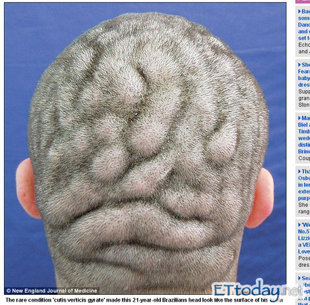 範例
老兵命名十子女 鑲出愛國情操
3代集體記憶…忠貞市場周一拆遷
族群歧視／餐館有潛規則 黑人不准坐窗邊
族群歧視／族群包容?子女通婚不OK
族群歧視／同是外籍 淺膚叫老外深膚叫外勞
圖片來源：轉引自ETtoday – 2012年10月19日 上午11:21國際中心／綜合報導
14
學習單的問題
Q：何謂「本質性認同」？

Q：P8.「在虛擬世界中，利用匿名身份來表達真實的自我認同，而在真實世界中卻藏匿真實的自我。」是甚麼意思？可否舉例(或自身經驗)說明？
15
部分內容引自
(陳明珠)媒體再現與認同政治 http://ccs.nccu.edu.tw/UPLOAD_FILES/HISTORY_PAPER_FILES/330_1.pdf
族群歧視／餐館有潛規則 黑人不准坐窗邊 http://vision.udn.com/storypage.jsp?f_ART_ID=527
族群歧視／族群包容?子女通婚不OK  http://vision.udn.com/storypage.jsp?f_ART_ID=531&pno=0
族群歧視／同是外籍 淺膚叫老外深膚叫外勞 http://vision.udn.com/storypage.jsp?f_ART_ID=521&pno=0
老兵命名十子女 鑲出愛國情操 http://mag.udn.com/mag/people/storypage.jsp?f_ART_ID=471356
3代集體記憶…忠貞市場周一拆遷  【聯合報╱記者林麗如／平鎮報導】【2013/08/04 聯合報】
16